Institut de rechercheen immunologie eten cancérologie
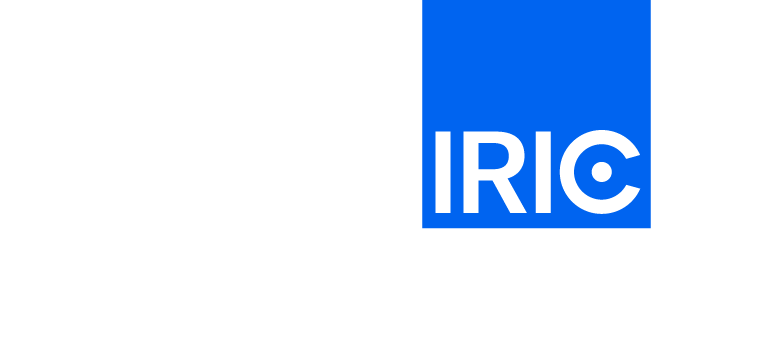 Institute for Research in Immunology and Cancer
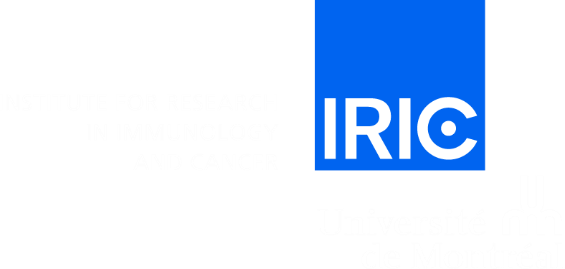 Titre de la page intercalaire
Lorem ipsum dolor sit amet, consectetur adipiscing elit. Donec facilisis leo eu sem maximus maximus.
Titre de la page intercalaire
Lorem ipsum dolor sit amet, consectetur adipiscing elit. Donec facilisis leo eu sem maximus maximus.
Lorem ipsum dolor sit amet, consectetur adipiscing elit. Donec facilisis leo eu sem maximus maximus.
Niveau 1 - lorem ipsum dolor, consectetur adipiscing.
Niveau 1 - Donec facilisis leo eu sem maximus maximus.
Niveau 2 : liste à puces - Nullam imperdiet metus, in libero volutpat.
Niveau 3 : liste à puces (tiret) - Phasellus bibendum nisl ac sem.
Niveau 4 : liste numéroté - Ut ac tortor vestibulum, eget, ultrices orci
Niveau 4 : liste numéroté - Ut ac tortor vestibulum, eget, ultrices orci
Titre de la diapositive ici
Titre de la diapositive - lorem ipsum
Niveau 1 - lorem ipsum dolor, consectetur adipiscing.
Niveau 1 - Donec facilisis leo eu sem maximus maximus.
Niveau 2 : liste à puces - Nullam imperdiet metus, in libero volutpat.
Niveau 3 : liste à puces (tiret) - Phasellus bibendum nisl ac sem.
Niveau 4 : liste numéroté - Ut ac tortor vestibulum, eget, ultrices orci
Niveau 4 : liste numéroté - Ut ac tortor vestibulum, eget, ultrices orci
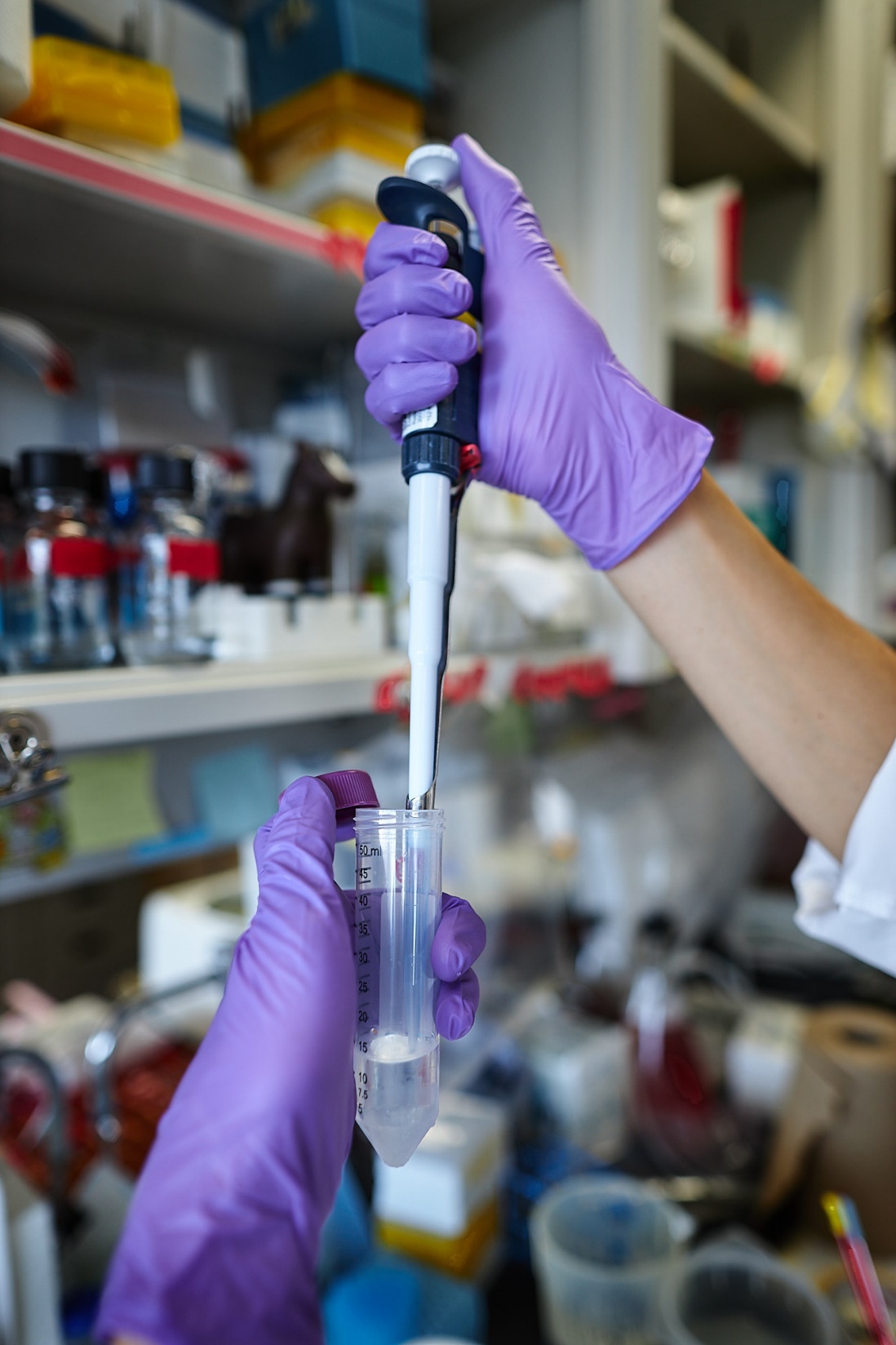 Diapositive - image à insérer
Pour modifier l’image, cliquez sur l’icône image.
Insérez le fichier image désiré. L’image se recadre automatiquement dans l’espace réservé.
Au besoin, utilisez l’outil de rognage de Office(Outils Image > Format, puis dans le groupe Taille, cliquez sur la flèche sous Rogner) pour ajuster la disposition de l’image. 
Maintenez la touche shift enfoncée pour conserver proportion de l’image.
[Speaker Notes: - Utiliser l’image scientifique de votre choix]
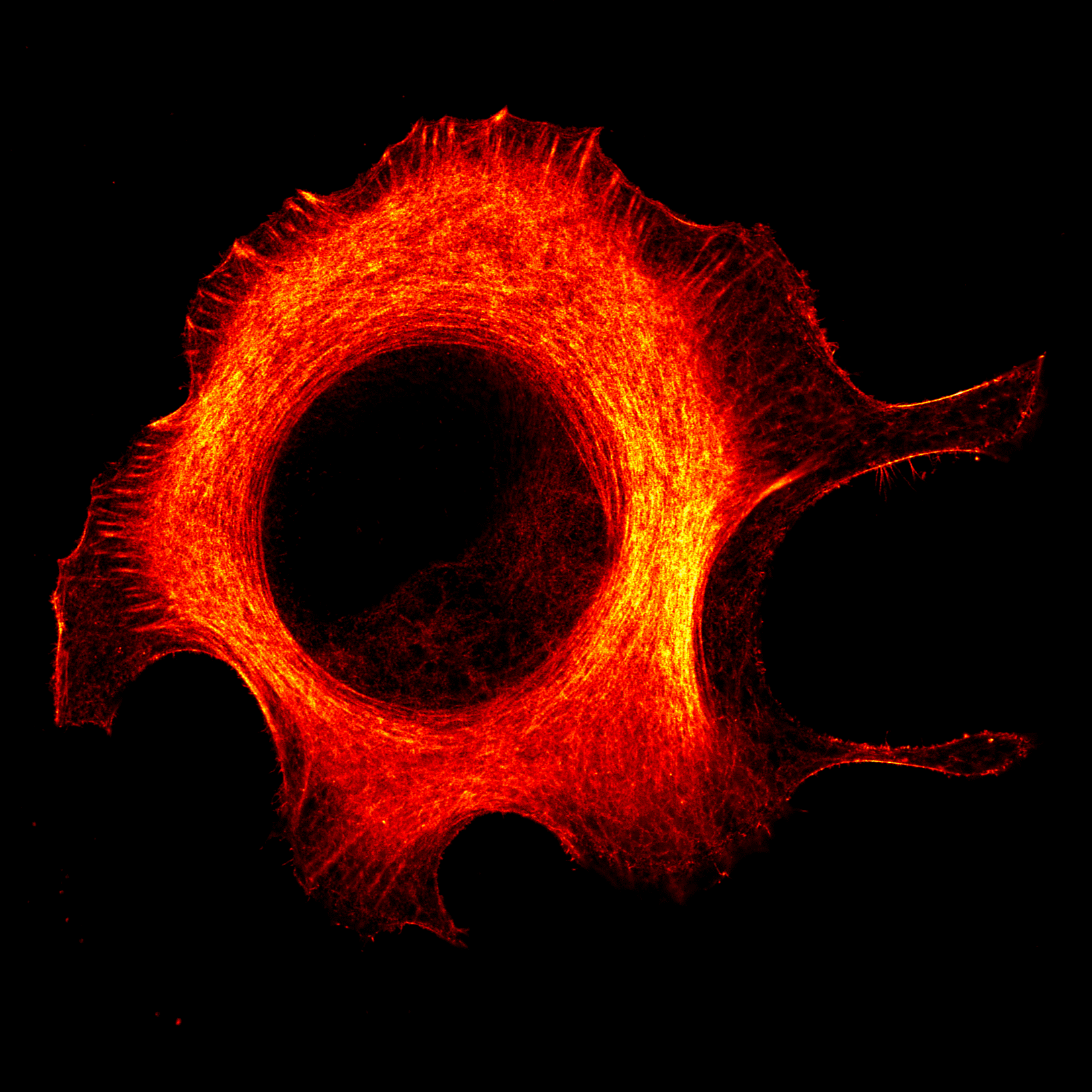 Diapositive - image à insérer
Pour modifier l’image, cliquez sur l’icône image.
Insérez le fichier image désiré. L’image se recadre automatiquement dans l’espace réservé.
Au besoin, utilisez l’outil de rognage de Office(Outils Image > Format, puis dans le groupe Taille, cliquez sur la flèche sous Rogner) pour ajuster la disposition de l’image. 
Maintenez la touche shift enfoncée pour conserver proportion de l’image.
[Speaker Notes: - Utiliser l’image scientifique de votre choix]
Vestibulum a nisi sapien nulla
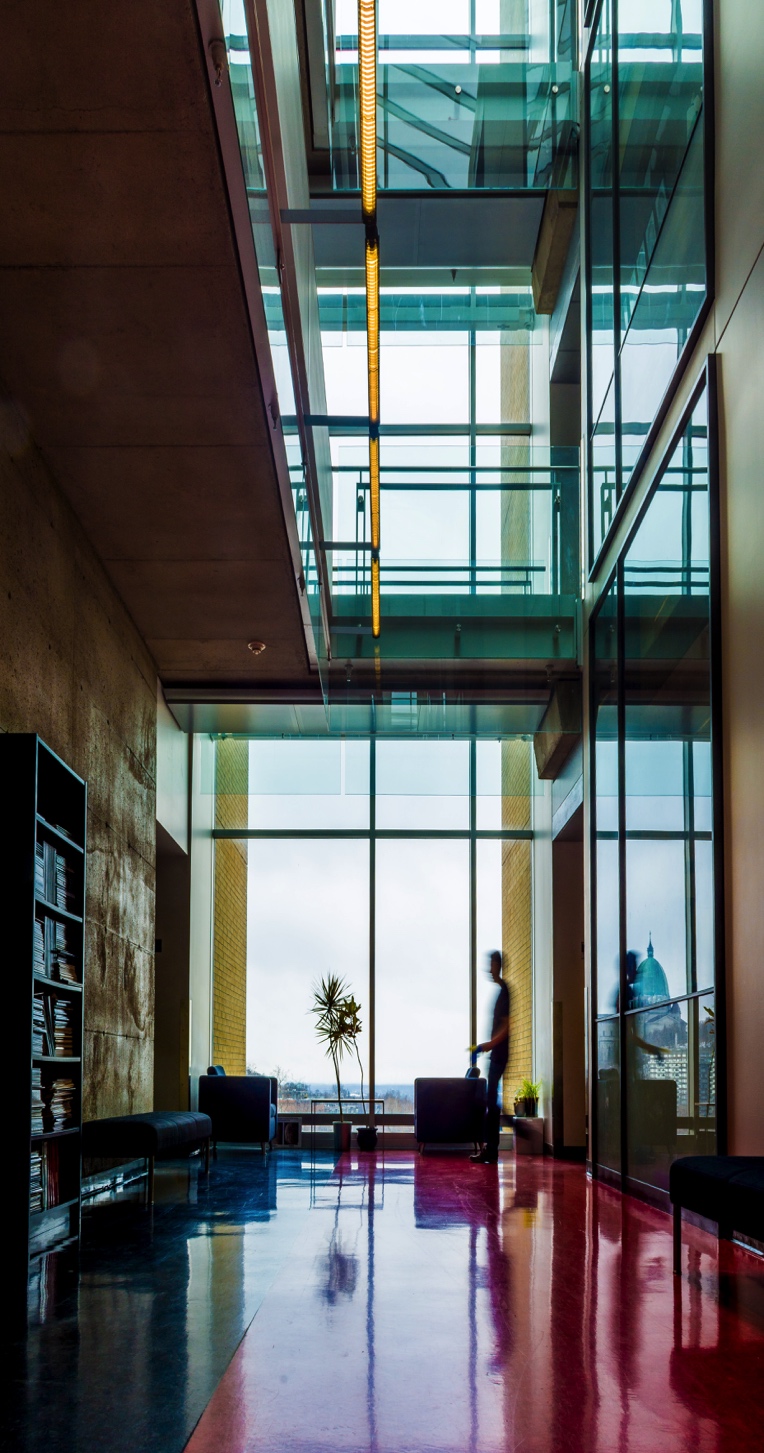 Vestibulum a nisi nulla
Vestibulum a nisi sapien nulla
Exemples de graphiques
Duis at viverra purus
Nam eu dapibus odio.